Virusi / antivirusi
by Bitdefender
Clase de malware:
Virus
Worm
Trojan
Keylogger
Spyware
Adware
Ransomware
Clasele de malware nu sunt disjuncte.
Nu exista o clasificare exacta a fiecarui program malitios.
Fiecare clasa are un set de caracteristici.
Datorita complexitatii programelor malitioase in momentul de fata apar si dificultati legale cand vine vorba de detectie.
Detectia trebuie sa fie generica.
Folderer & PETYA
Proof of concept
Atacuri prevalente:
Crimeware
- social engineering
- vulnerabilitati umane
Phishing
- spear phishing
DDoS
- distributed denial of service
- internet of things (IoT)
Tehnica printului nigerian
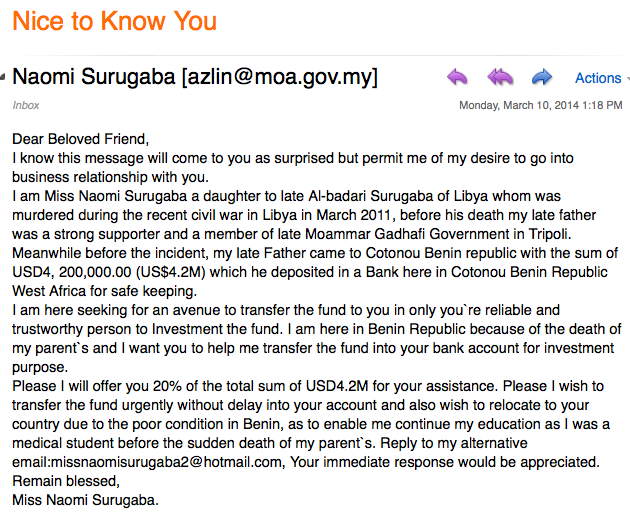 Dyn  server  attack
"Hacking the Internet"
Harta atacului in timp real
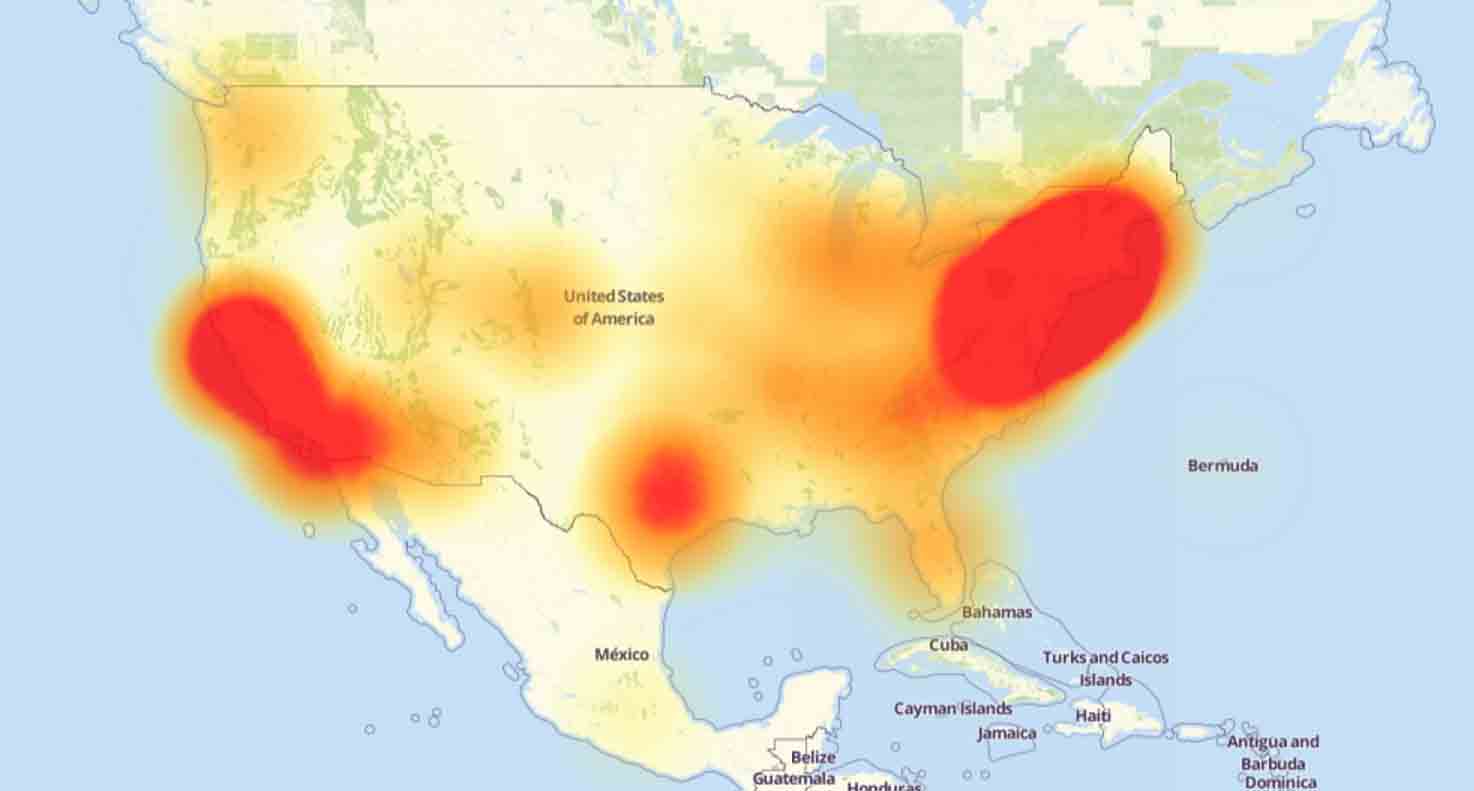 Reverse Engineering
Reverse?
Te-ai întrebat vreodată cum funcționează un obiect?
Ai dezasamblat vreodată ceva numai ca să vezi cum funcționează?
Ai căutat vreodată „how a car gearbox works”?
Știi deja cum funcționează o cutie de viteze?
E incurabil.
Ești curios.
Reverse?
Te-ai întrebat vreodată dacă „GTA5[SKIDROW]_NoDRMPatcher.exe” o să-ți strice Windows-ul?
sau o să-ți fure parola de facebook.
sau o să-ți ceară bani să-ți recuperezi... pozele...
sau o să-ți încetinească permanent PC-ul.
Do you like a challenge?
Provocarea
Să afli dacă un program este malițios, și să știi ce, cum și de ce face
Într-un fel, e o luptă a înarmării
packers
obfuscatoare
criptare
Unelte:
mașini virtuale
disassemblers
decompilers
„I don't even see the code. All I see is blonde, brunette, redhead.”
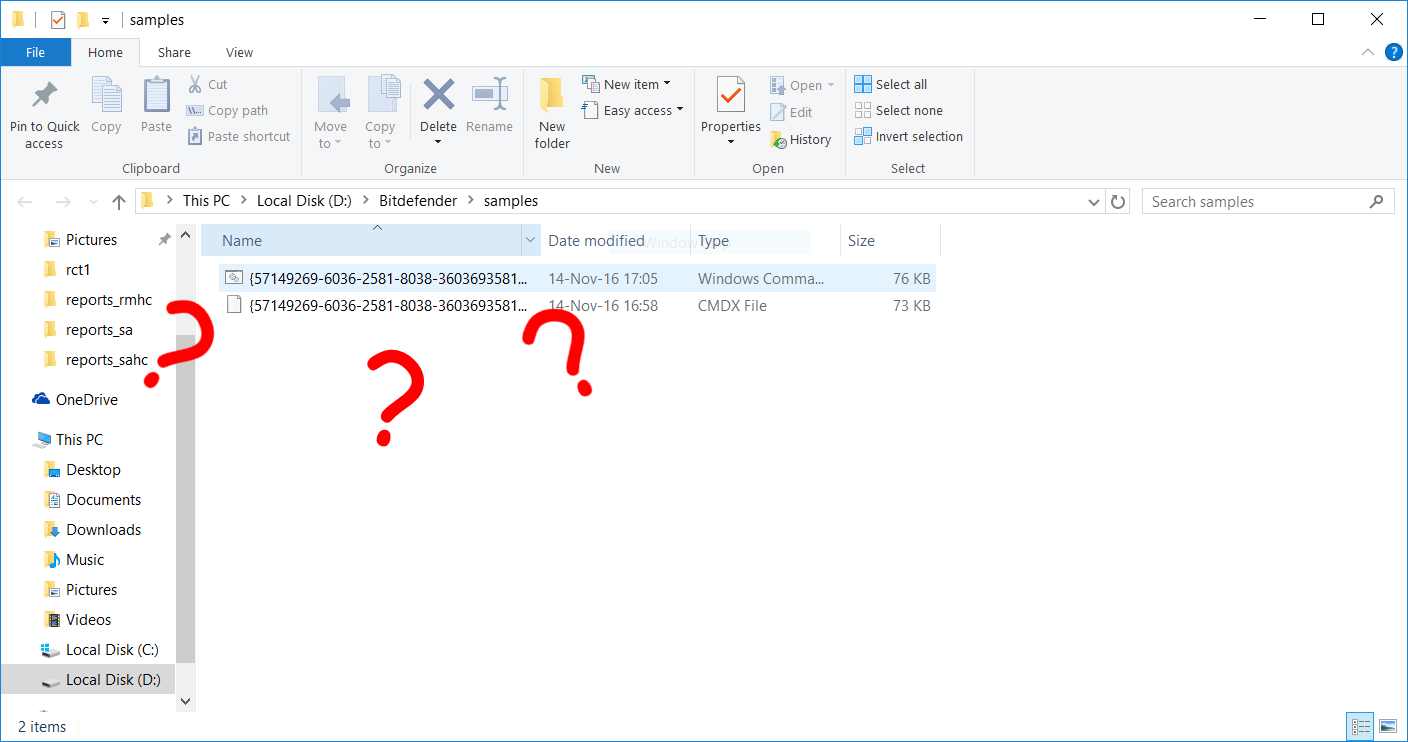 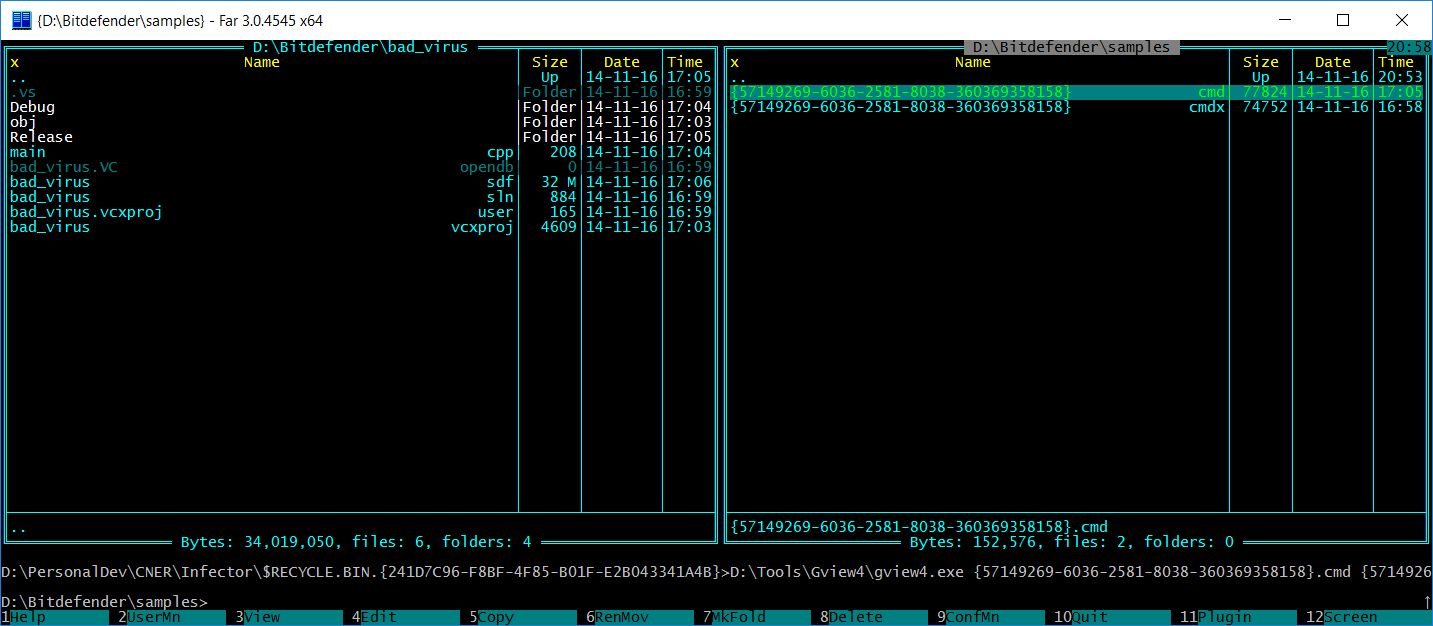 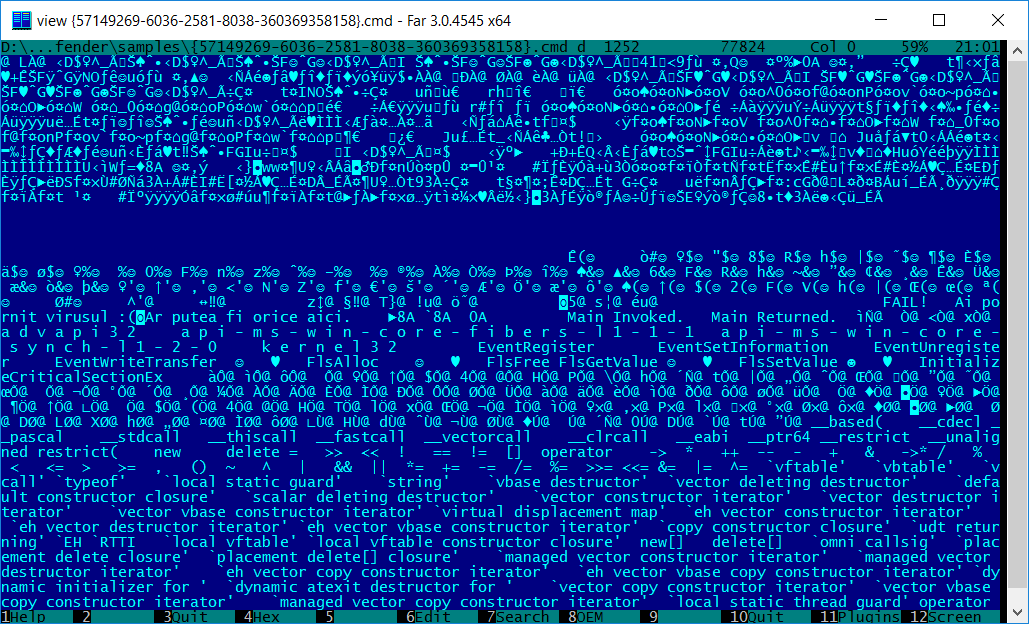 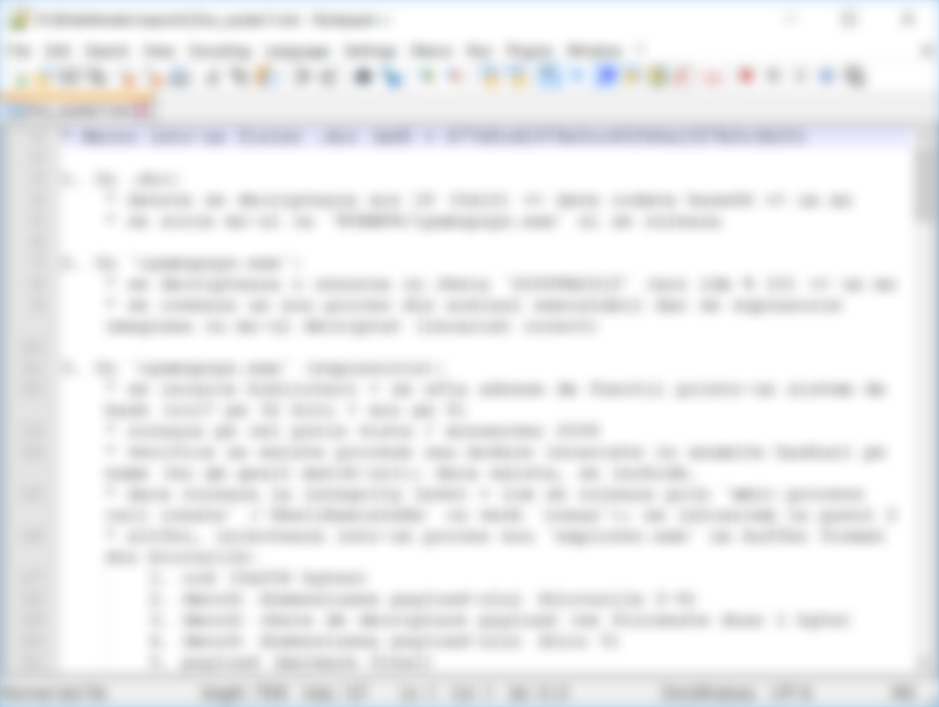 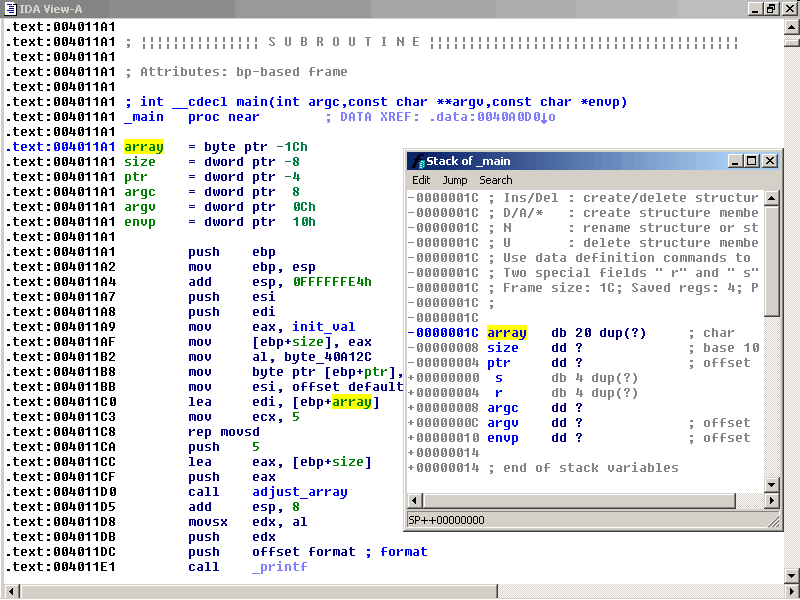 The bad guys:
Profil: în cea mai mare parte programatori; caută bani sau putere (DDoS, secrete, etc.); nu au scrupule
Buget: de la 0 (subsolul părinților) la practic infinit (atacuri sponsorizate de stat)
Kit: 
creier
compilatoare
obfuscatoare
packere
criptare
The good guys:
Profil: ocupații diverse; lucrează pentru un salariu + satisfacția muncii; (poate) le pasă de securitatea clienților
Buget: cât își permite compania să investească
Kit:
creier
mașini virtuale
unelte de monitorizare + logging
disassemblers + decompilers
script-uri de automatizare
Sună atractiv?
Ai nevoie de:
curiozitate
perseverență
Intuiție
The sky’s the limit
Împrăștierea malware
Lifecycle-ul unui malware
Faza de împrăștiere
"Problemă": un atacator are un program malițios; cum îl aduce pe cât mai multe sisteme?
Mai multe alternative:
E-mailuri infectate, care conving utilizatorul să acceseze un link / să deschidă un document/ să ruleze un program
Fișiere infectate rulate (executabile, macro-uri în documente, etc.)
Script-uri malițioase în pagini web
Stick-uri Flash infectate
Share-uri în rețea
Droppere
Downloadere
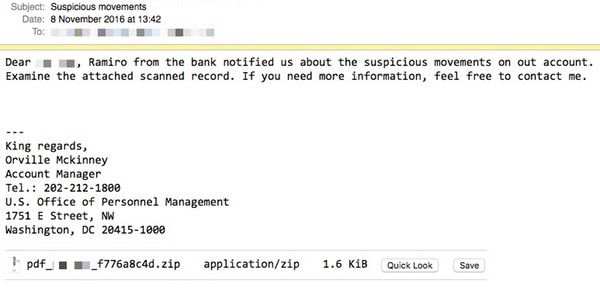 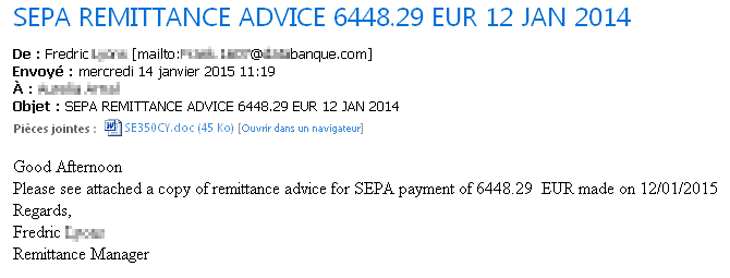 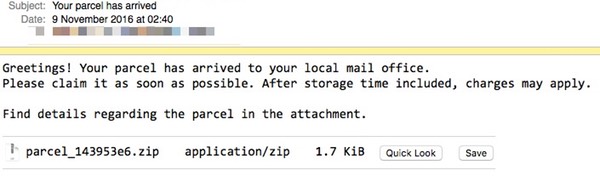 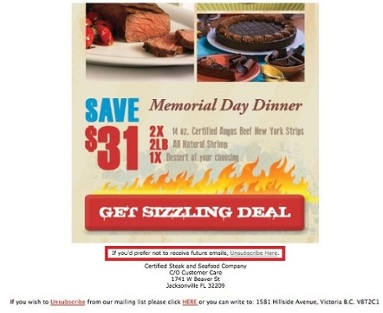 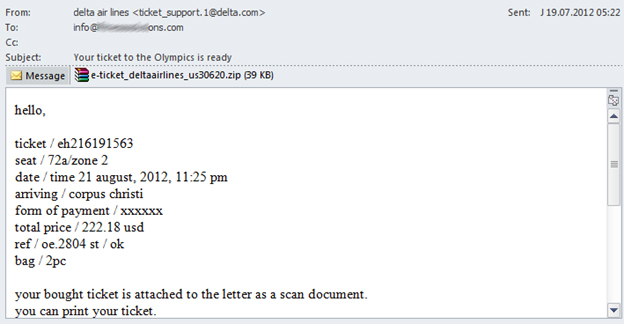 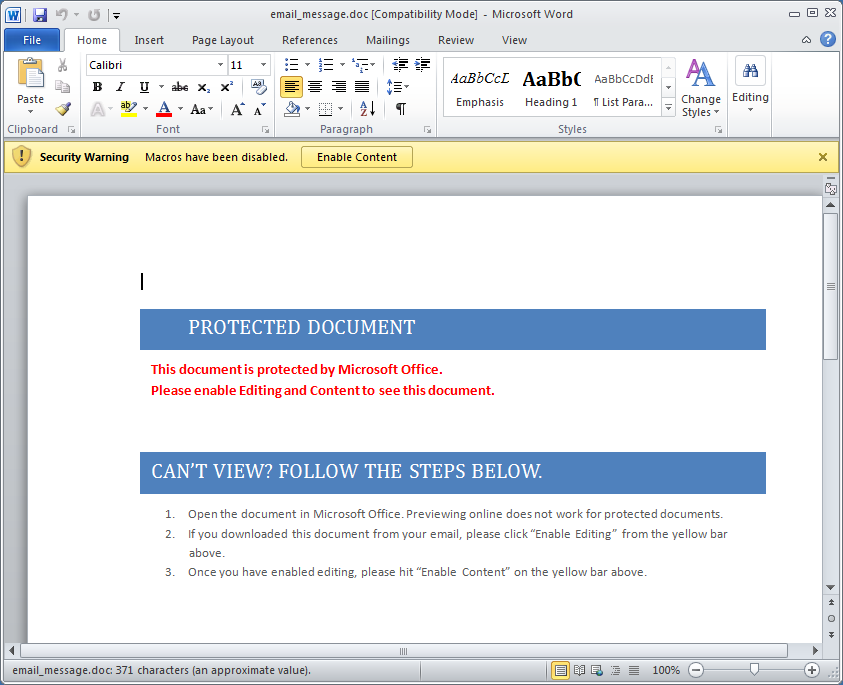 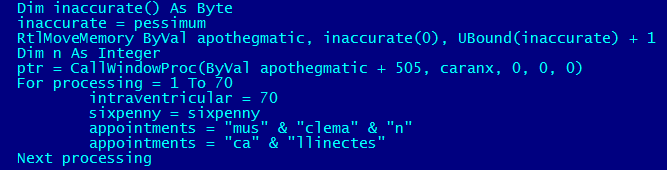 Stick-uri infectate
Demonstrație!
Cum să te protejezi de malware?
Common sense:
Redu pe cât posibil programele din surse nesigure pe care le rulezi pe PC-ul tău
Fii foarte suspicios față de e-mailuri neașteptate
Nu deschide e-mailuri din folderul spam decât dacă e absolută nevoie
Nu vizita site-uri dubioase
Menține-ți sistemul de operare, antivirusul, browser-ul, etc. la zi cu update-uri
Protecție activă: antivirus
Când ești nesigur: virustotal.com
Q & A